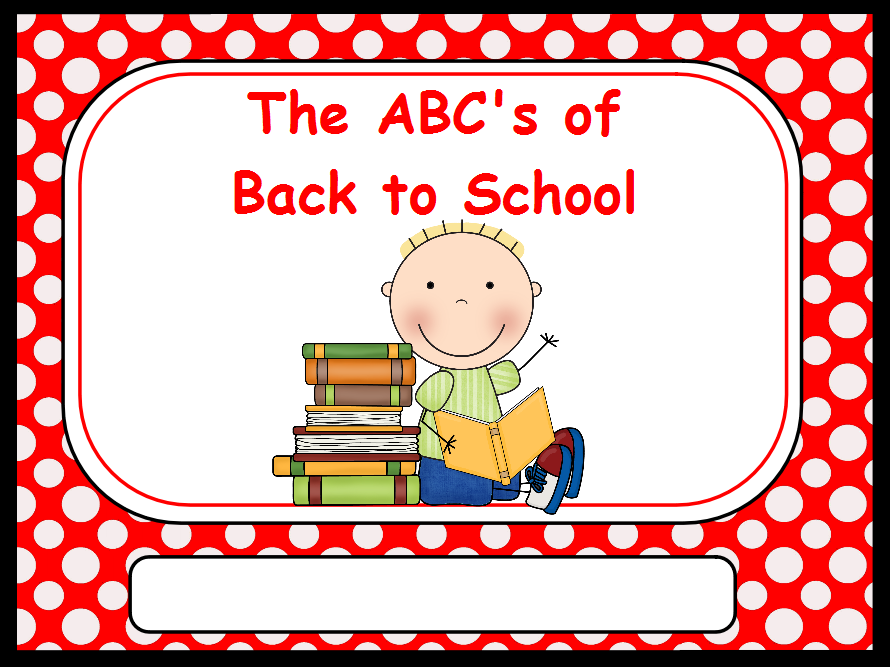 Mrs. Thompson’s First Grade Class
[Speaker Notes: http://www.teacherspayteachers.com/Store/Young-And-Lively-Kindergarten]
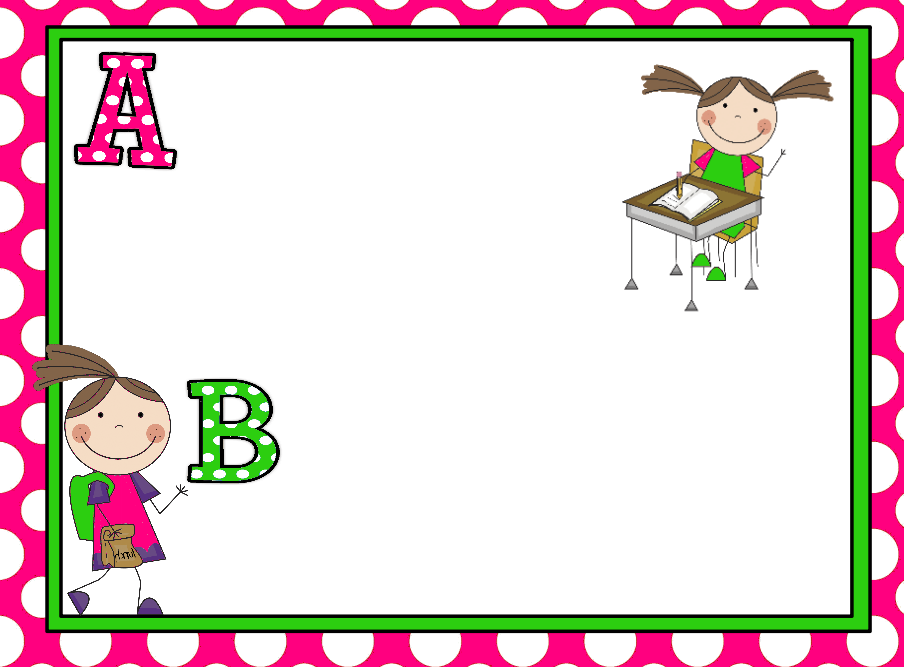 is for birthday treats & book orders. Birthday treats are welcomed in Room 14!  Please let me know which day you plan in sending them.  We will celebrate when we have flexible time.

Scholastic Book Club orders will be coming home throughout the school year.  I encourage you to place your order online – we will receive $3 for books for each of your first orders as well as bonus points to help our classroom library!
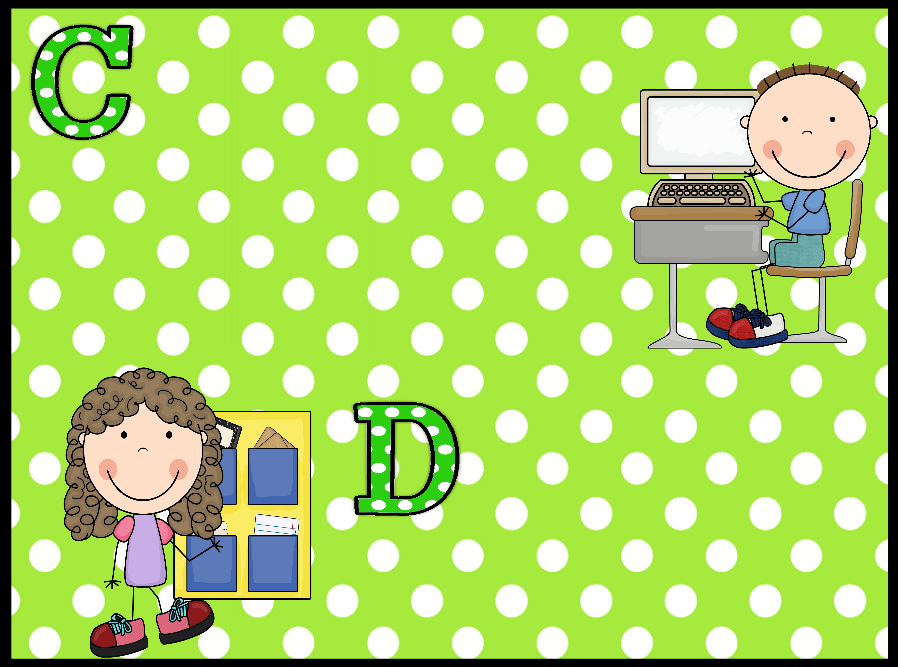 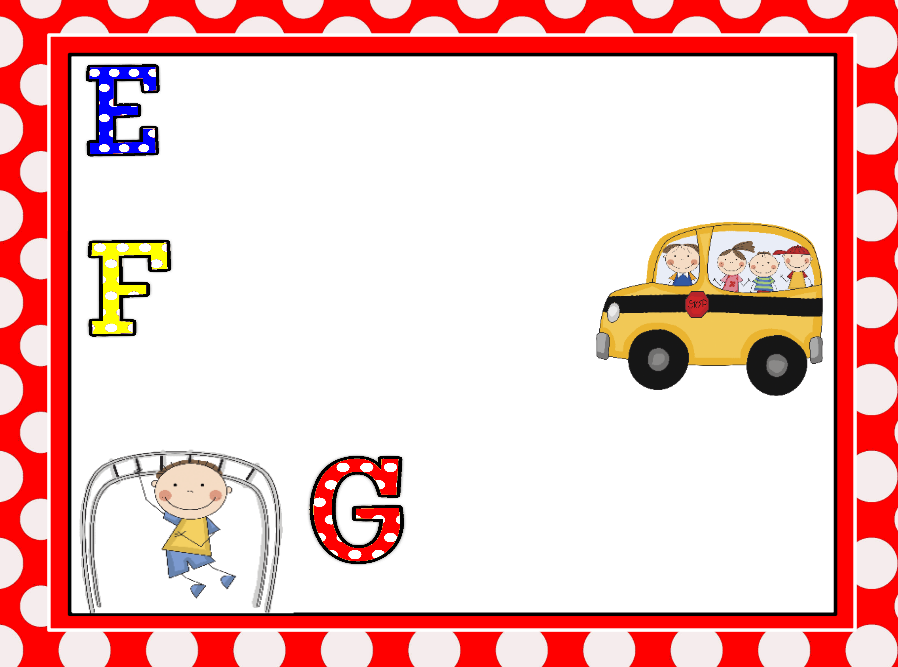 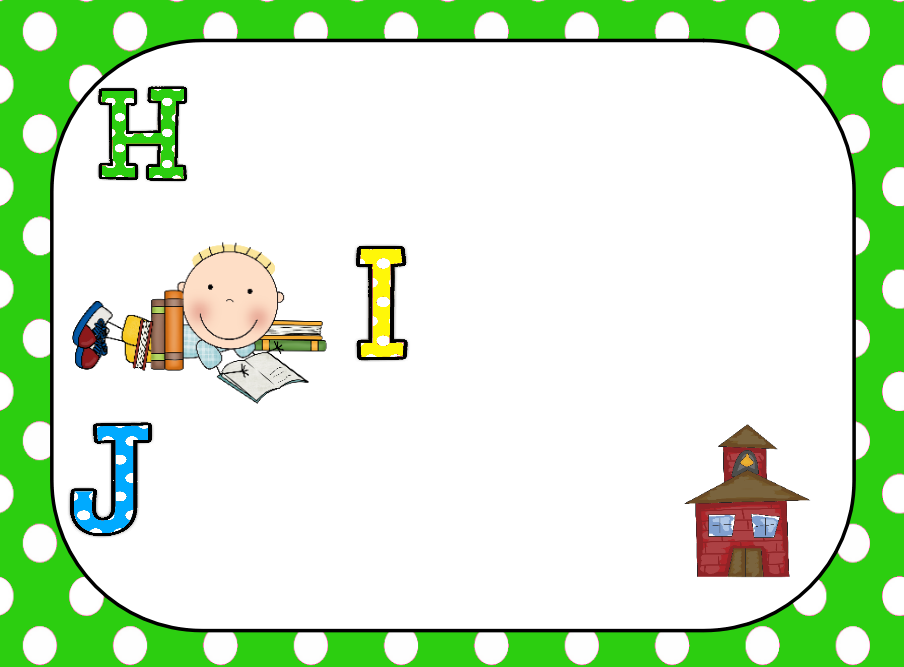 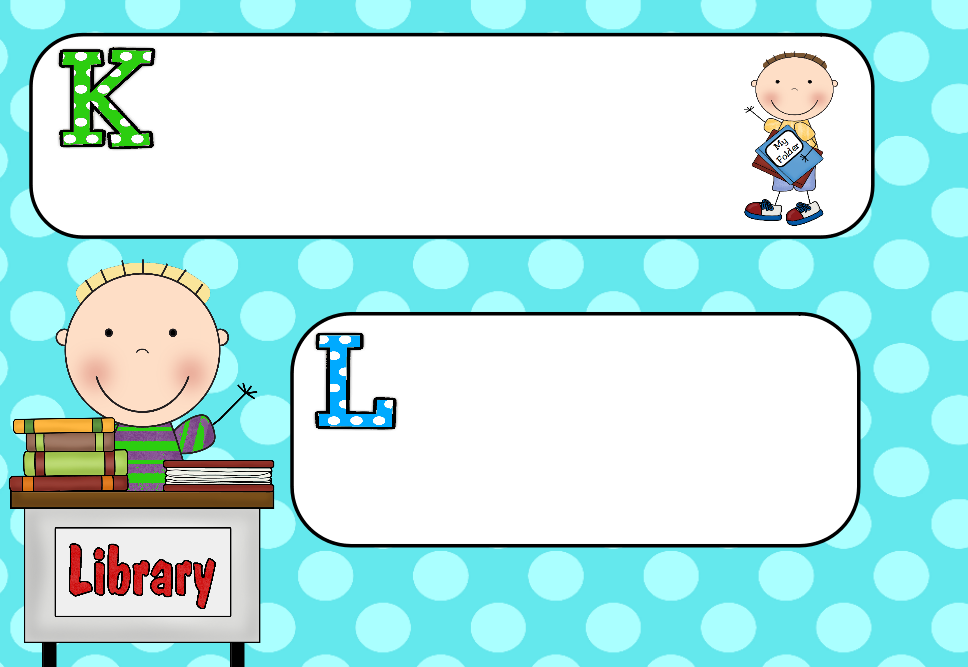 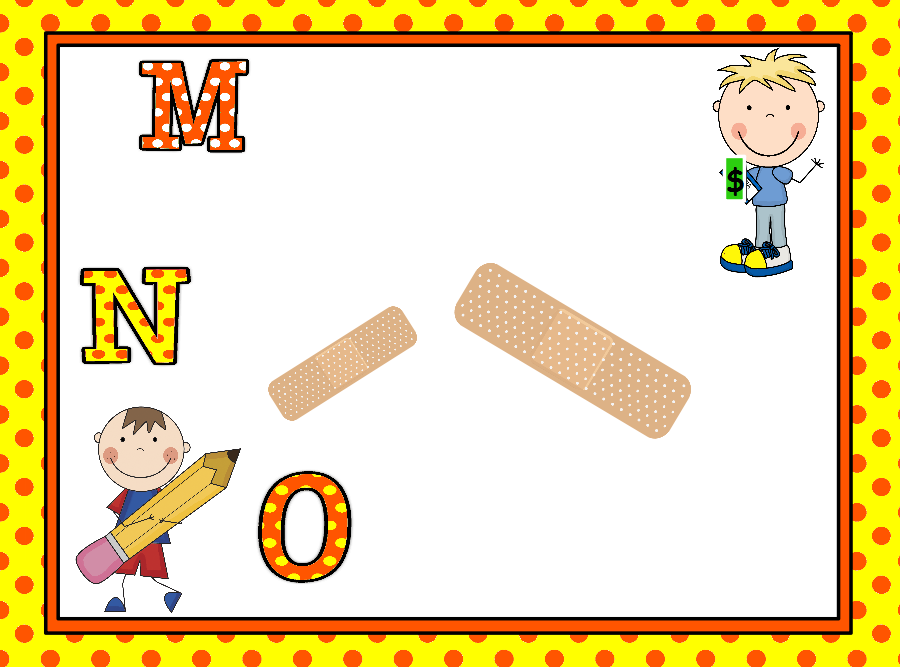 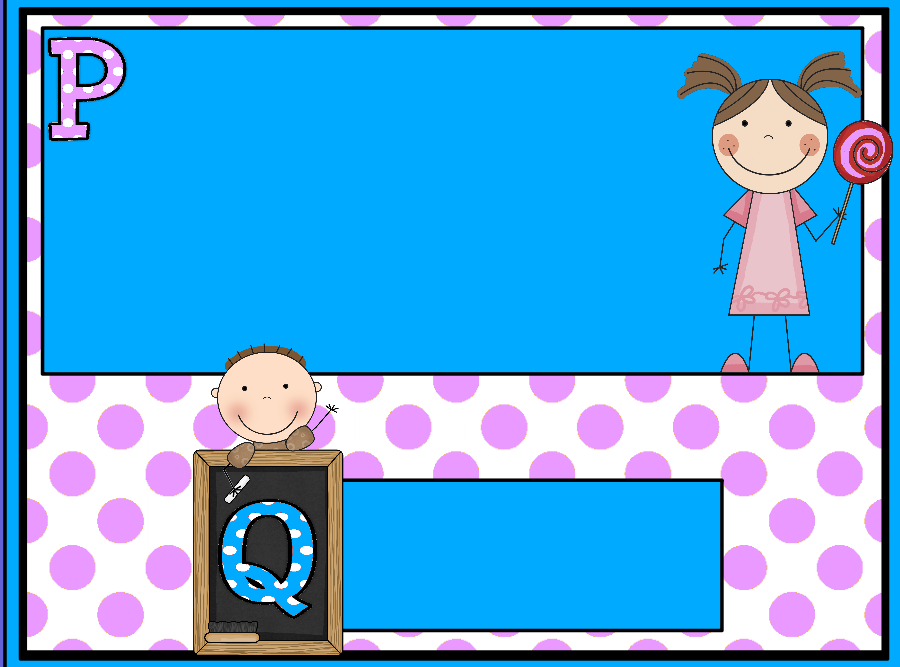 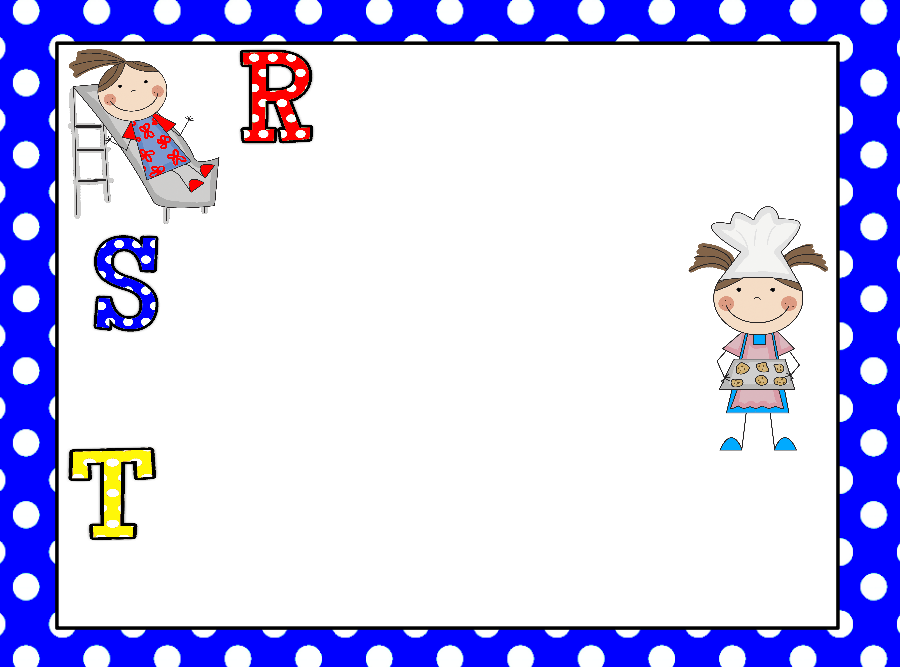 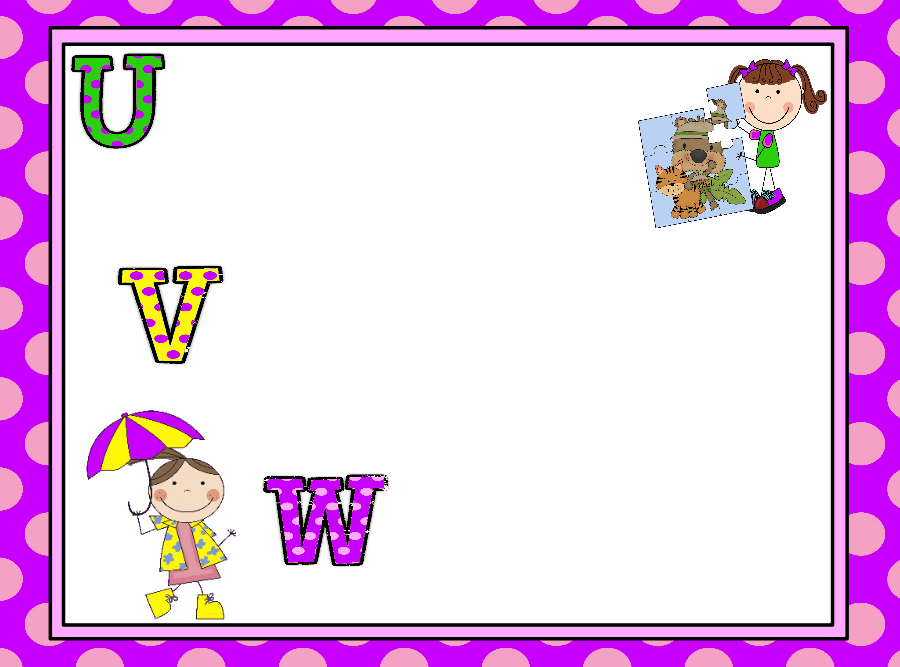 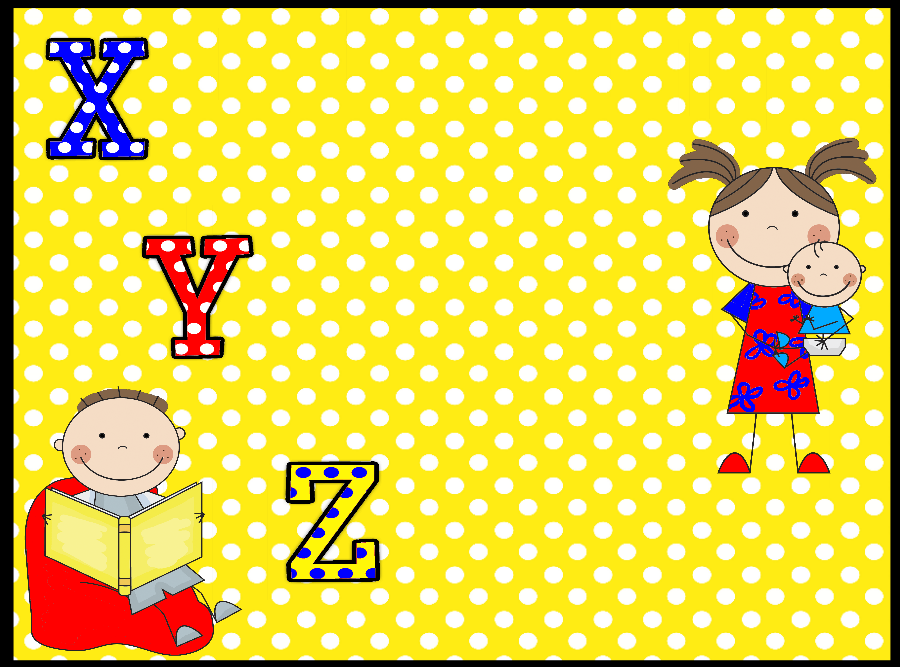